Chào mừng các em đến với tiết học ngày hôm nay!
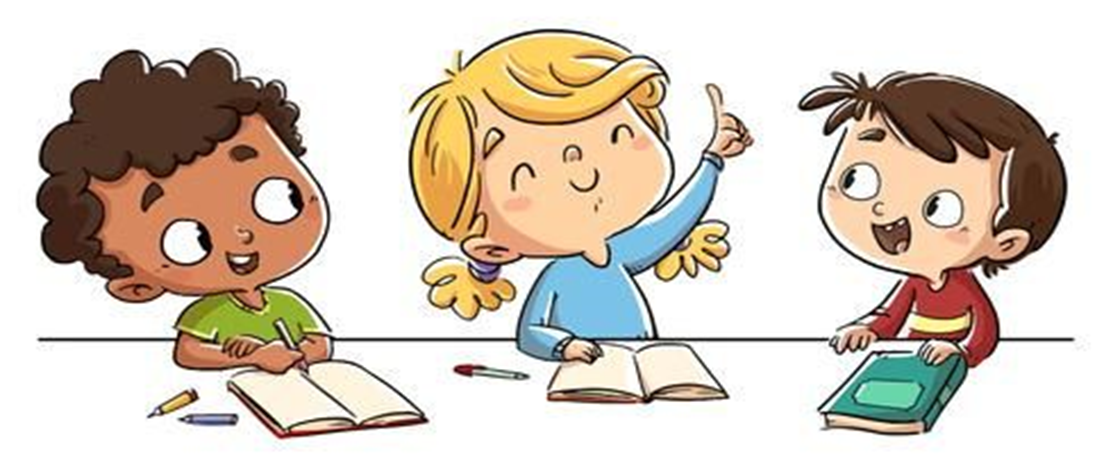 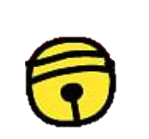 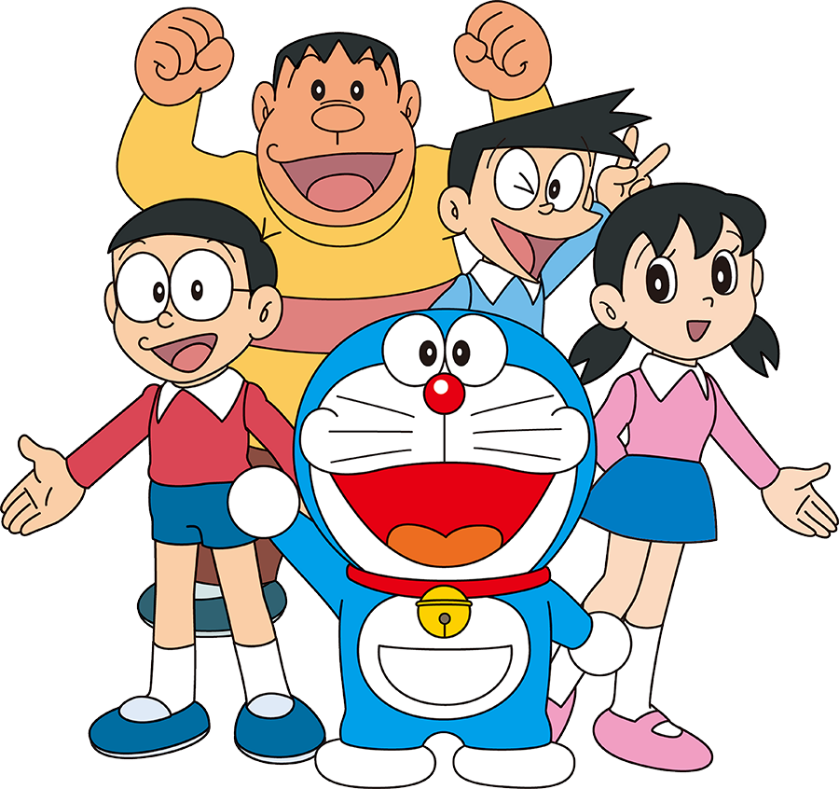 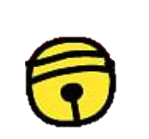 KHỞI 
		ĐỘNG
KHỞI 
		ĐỘNG
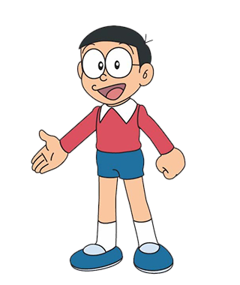 ĐI CÂU CÁ
ĐI CÂU CÁ
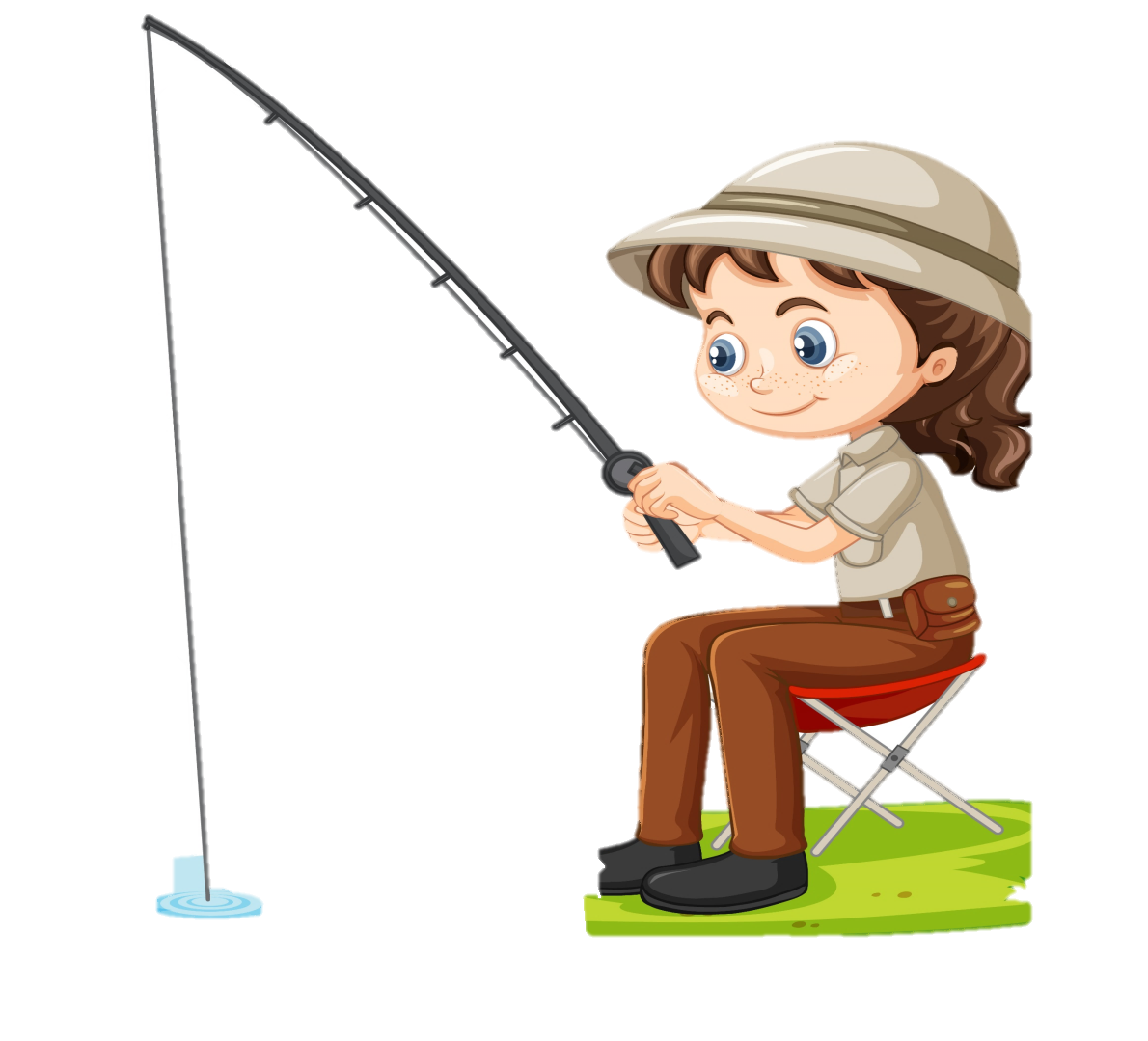 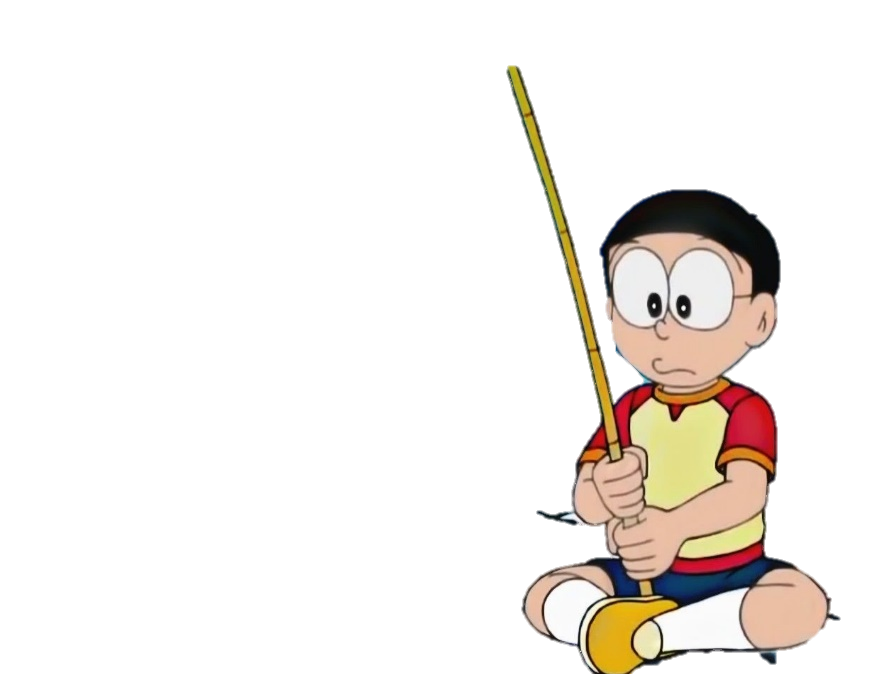 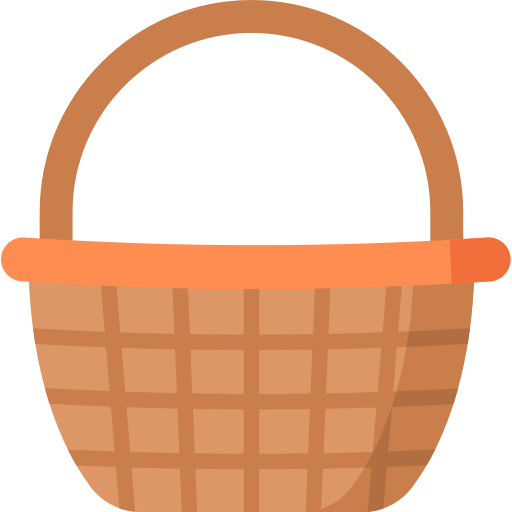 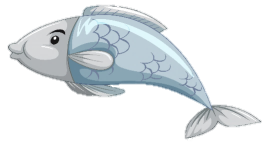 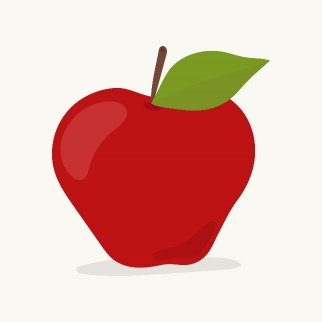 1
Nêu tên các loại đồ chơi trẻ em?
Đồ chơi trí tuệ, đồ chơi vận động, đồ chơi truyền thống và đồ chơi hiện đại,...
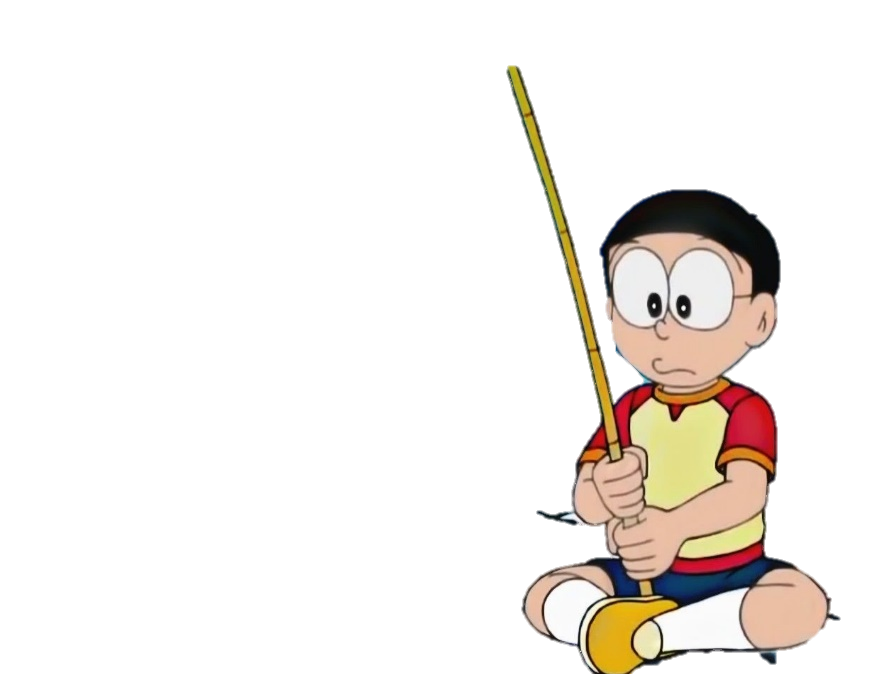 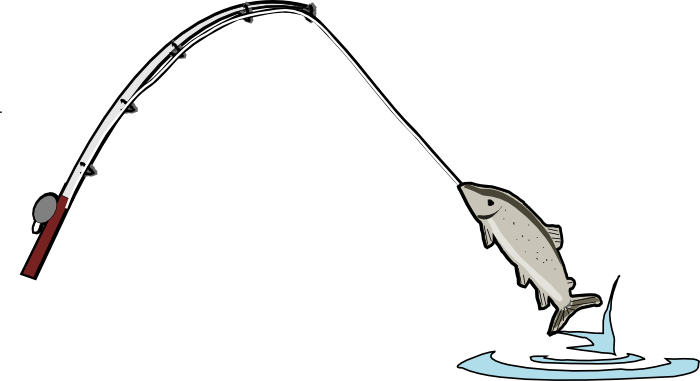 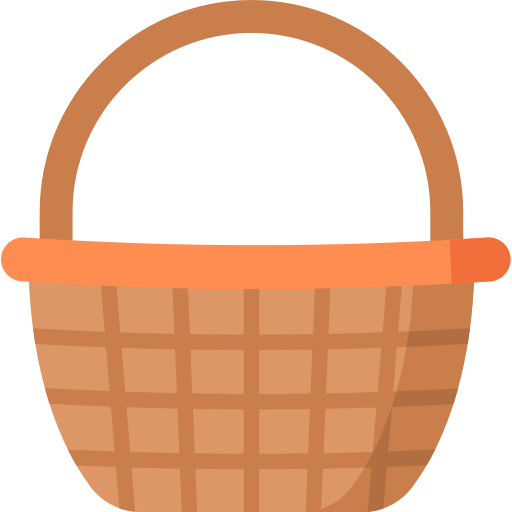 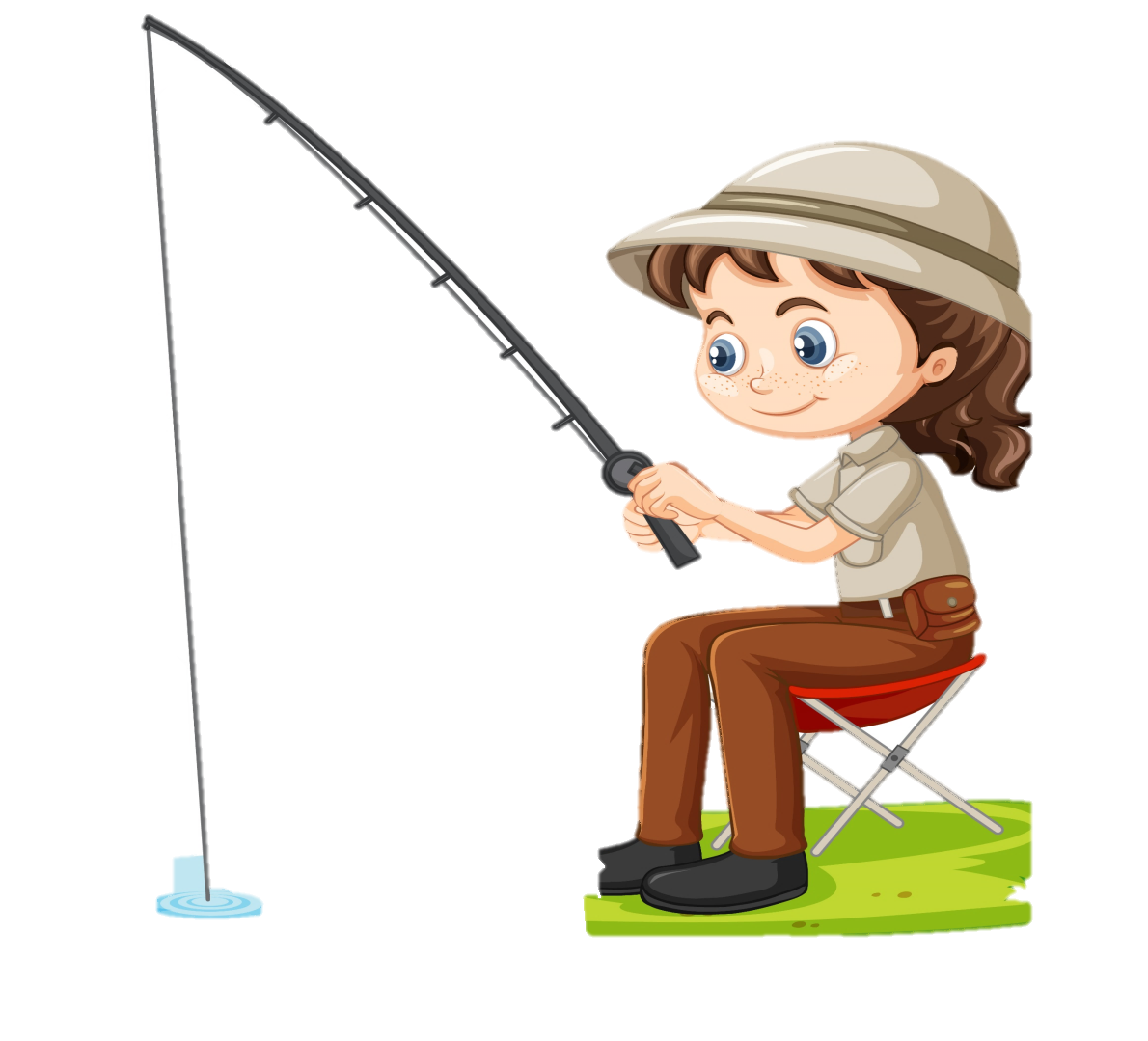 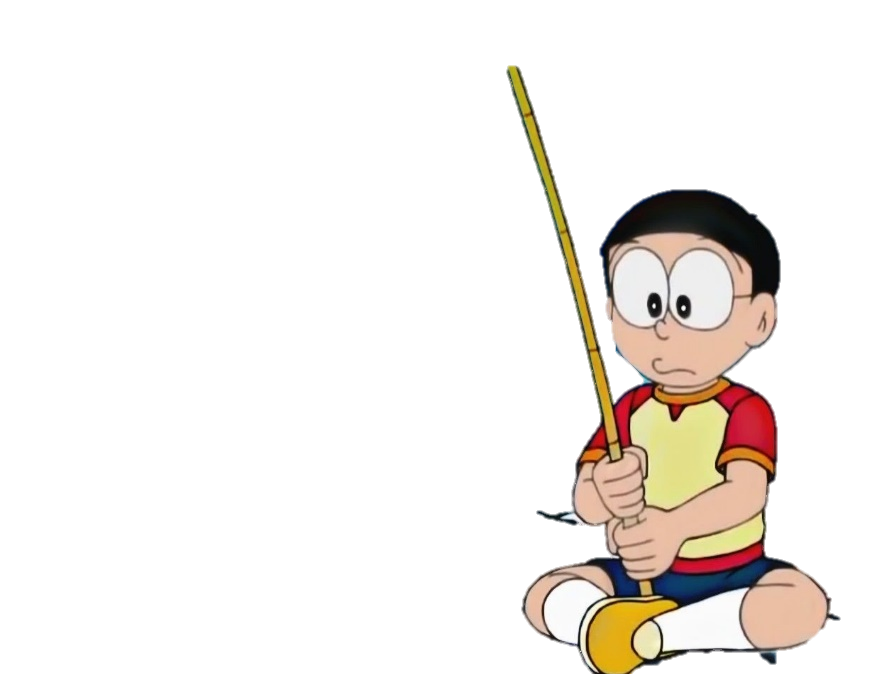 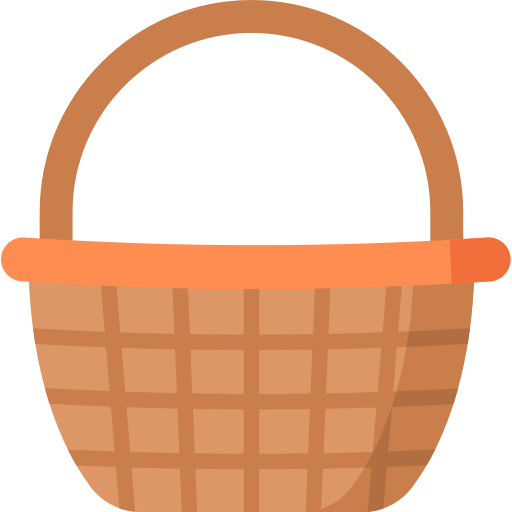 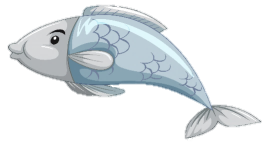 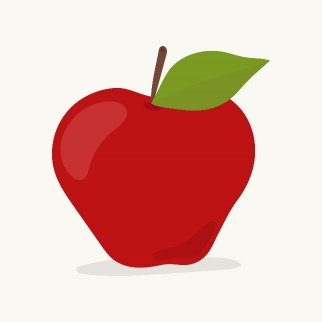 2
Nêu thông điệp 4Đ?
Đúng lúc, đúng chỗ, đúng thời lượng và đúng cách.
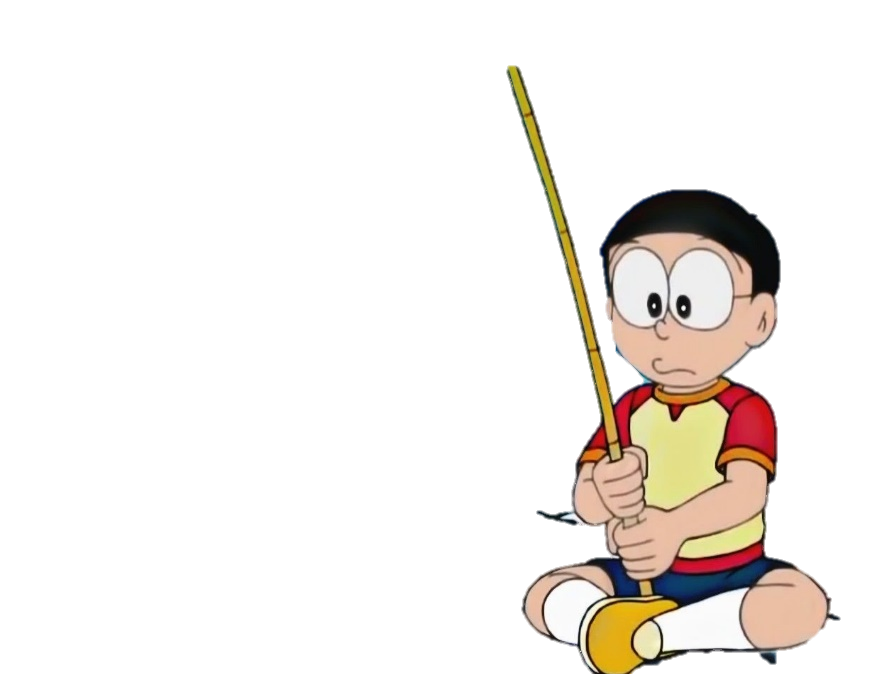 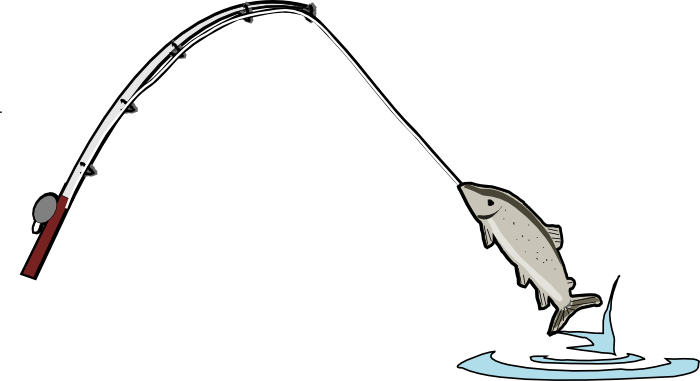 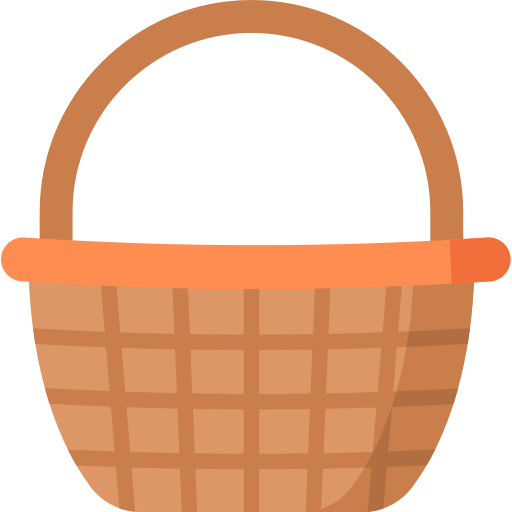 Bài 10
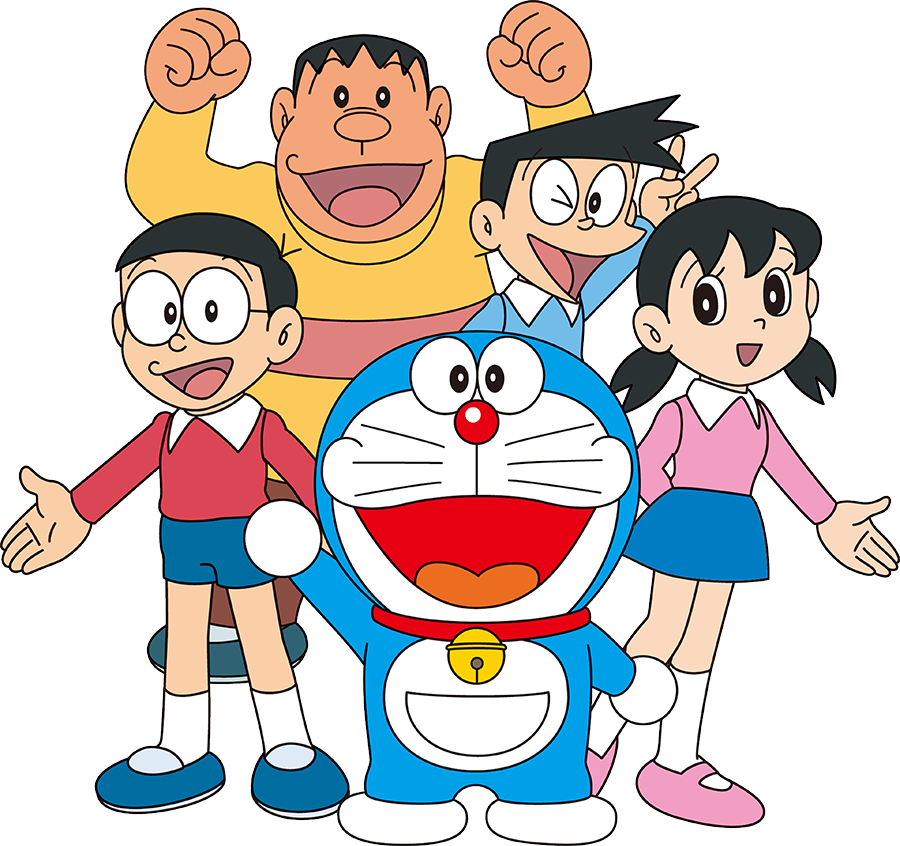 LÀM ĐỒ CHƠI
(TIẾT 4)
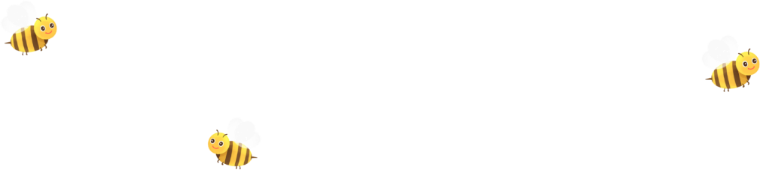 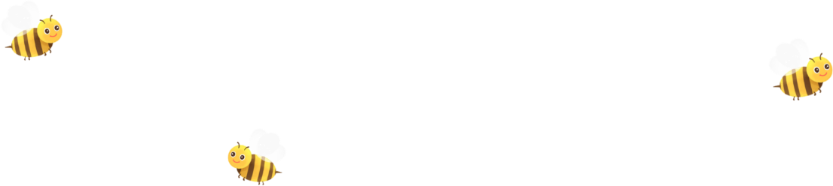 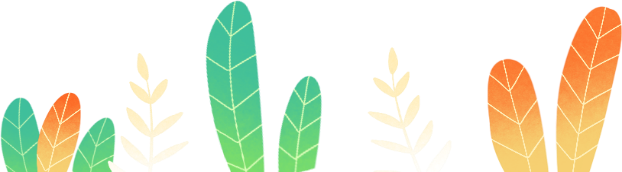 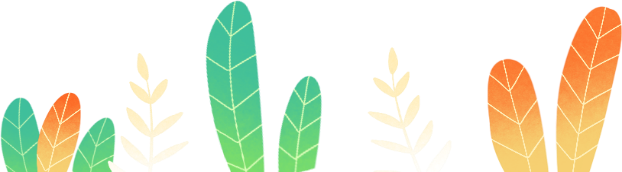 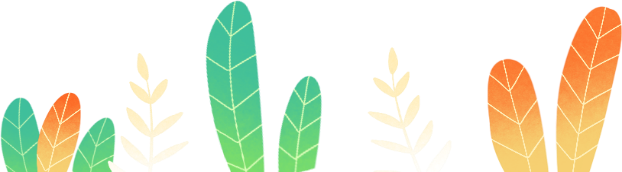 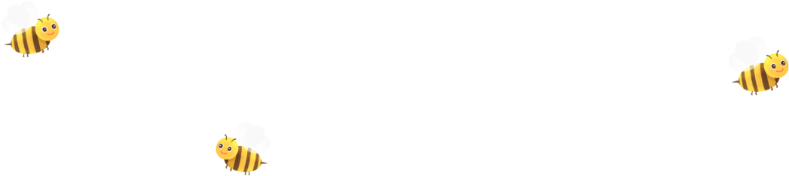 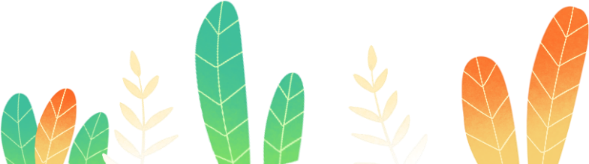 Khám phá
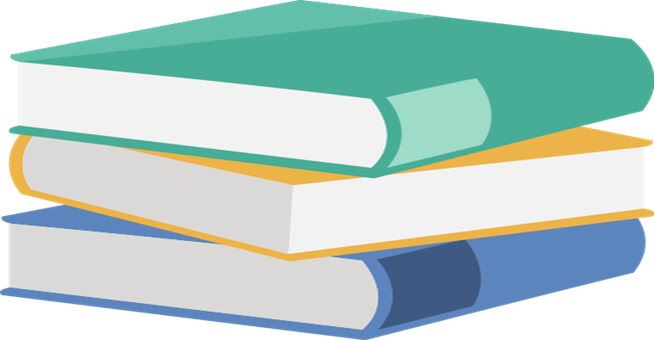 Hoạt động 1: Các bước tính chi phí làm xe đồ chơi
Thảo luận nhóm 2
Yêu cầu các nhóm đánh số vào các thẻ theo thứ tự các bước thực hiện để tính chi phí làm xe đồ chơi.
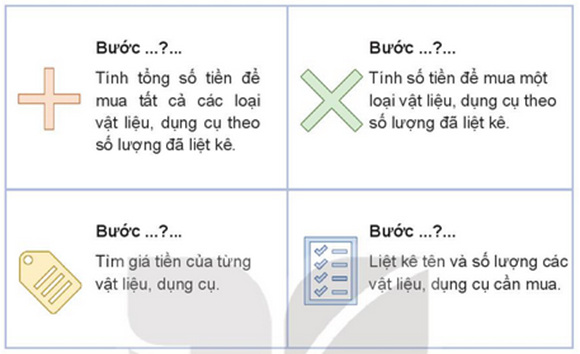 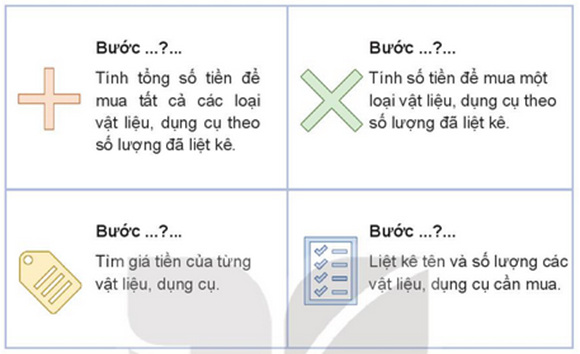 1
2
3
4
Luyện tập
Hoạt động 2: Lập được bảng tính chi phí làm xe đồ chơi.
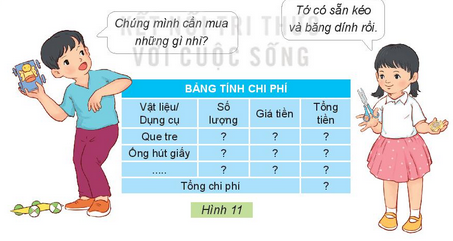 + Em đã có sẵn dụng cụ nào để làm xe đồ chơi?
+ Em cần mua những vật liệu gì để làm xe đồ chơi?
+ Mỗi loại vật liệu đó em cần mua số lượng bao nhiêu?
Hoạt động 2: Lập được bảng tính chi phí làm xe đồ chơi.
+ Làm thế nào tính được số tiền mua một loại vật liệu hoặc dụng cụ theo số lượng đã liệt kê?
- Lấy số lượng nhân với giá tiền
+ Làm thế nào tính được số tiền mua tất cả vật liệu và dụng cụ đã liệt kê?
- Tính tổng số tiền đã mua mỗi loại vật liệu, dụng cụ.
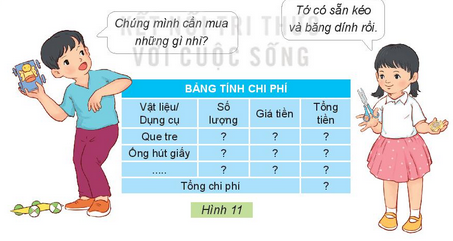 Vận dụng
Vận dụng:
- Thực hành việc tính toán chi phí làm một xe đồ chơi của mình bằng cách cùng người thân đi mua những vật liệu cần thiết và hoàn thành bảng tính chi phí thực tế.
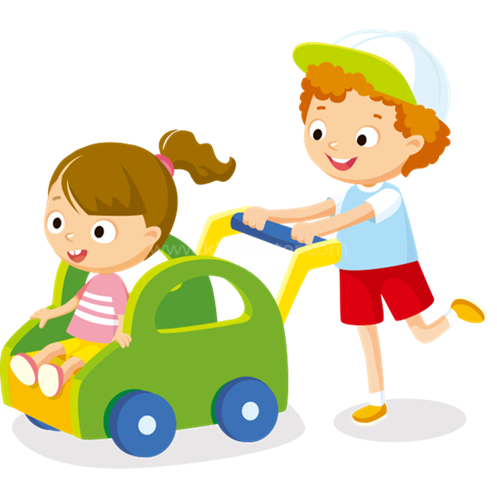 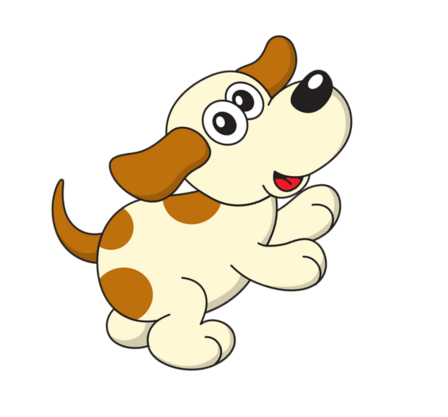 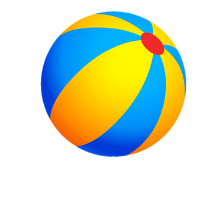 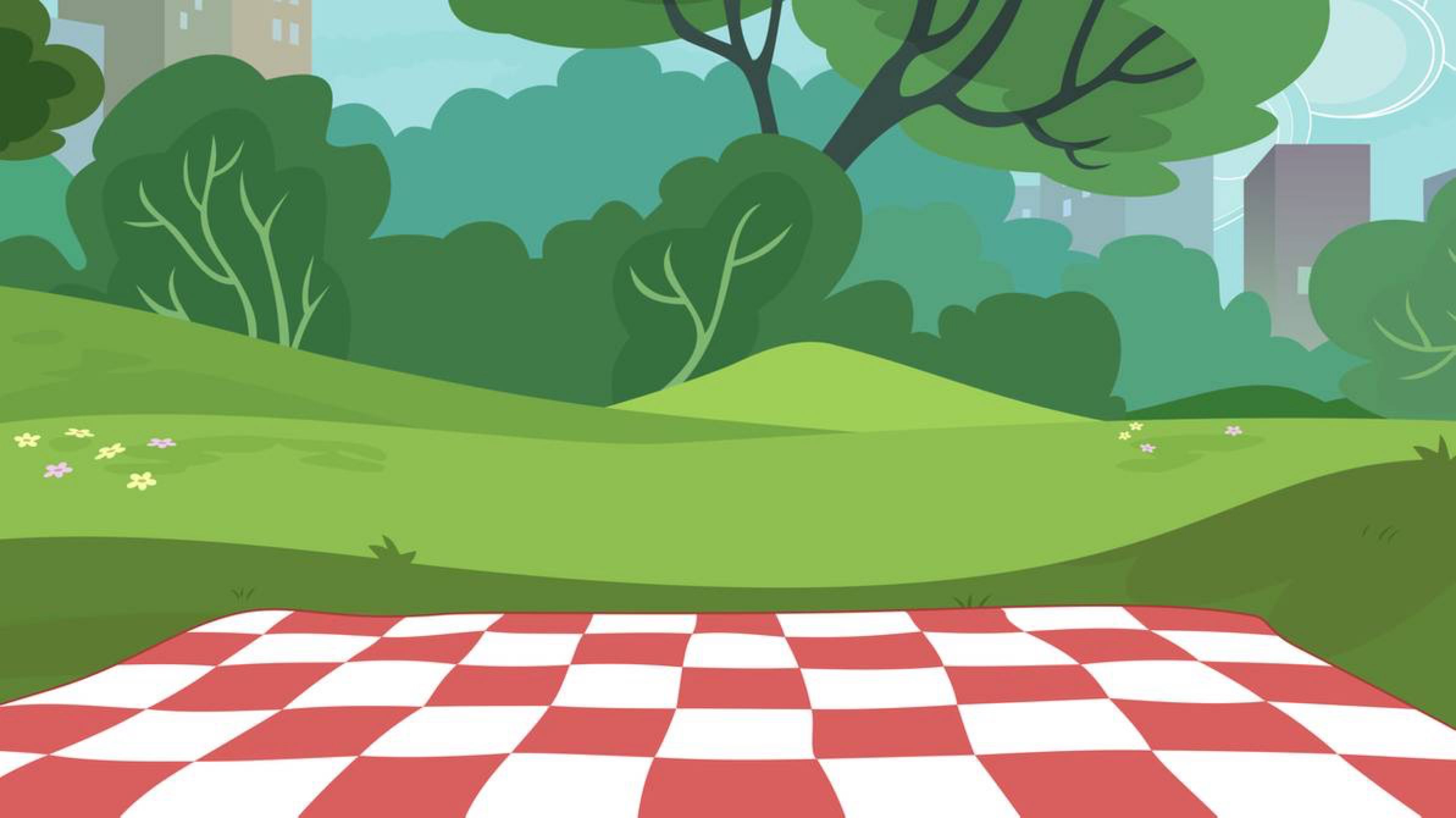 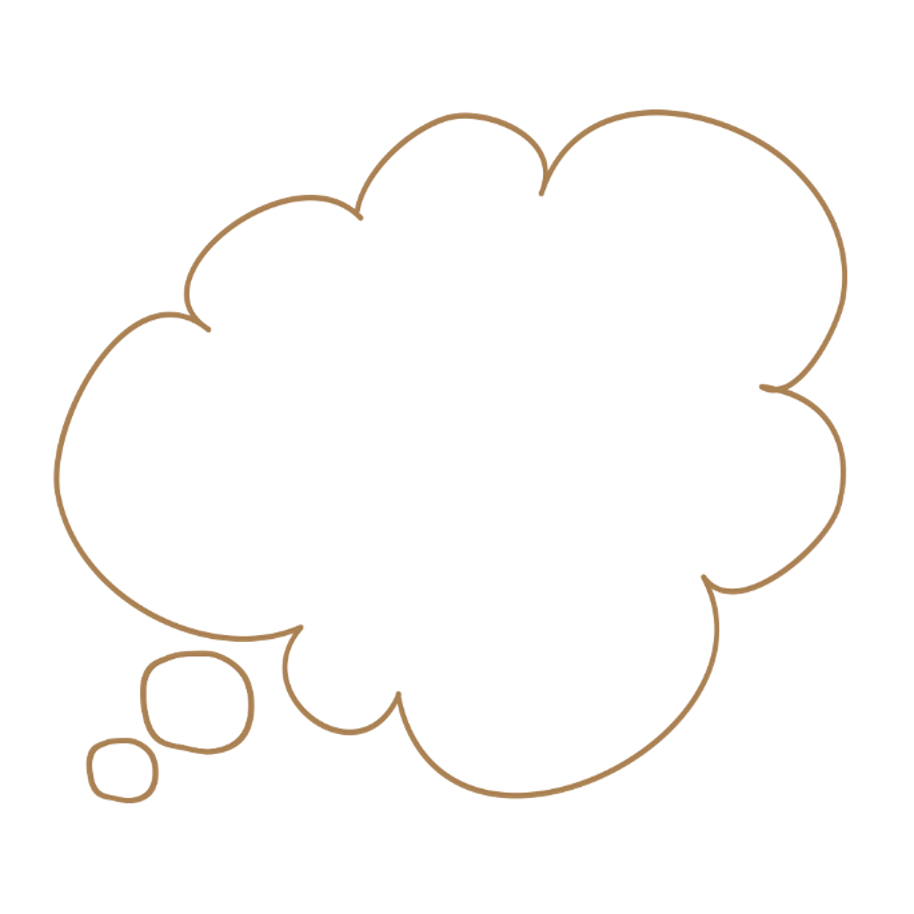 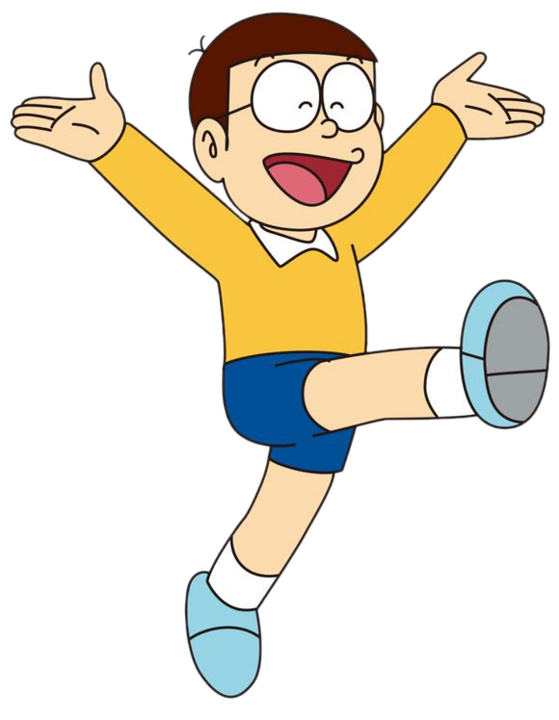 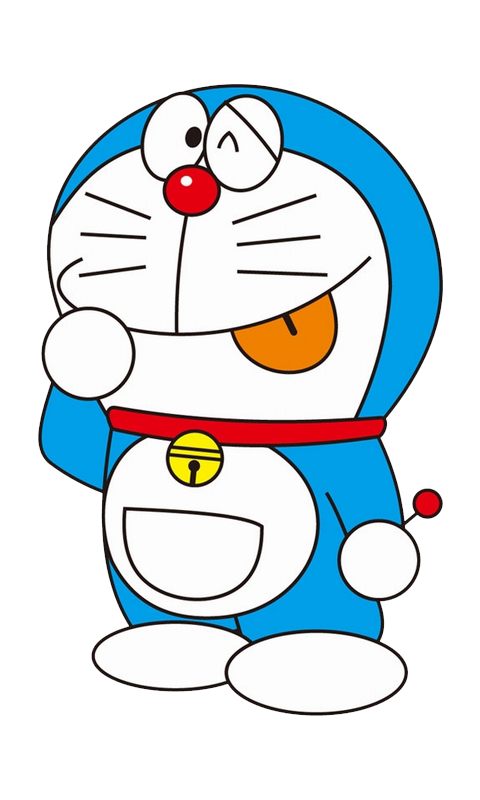 TẠM BIỆT